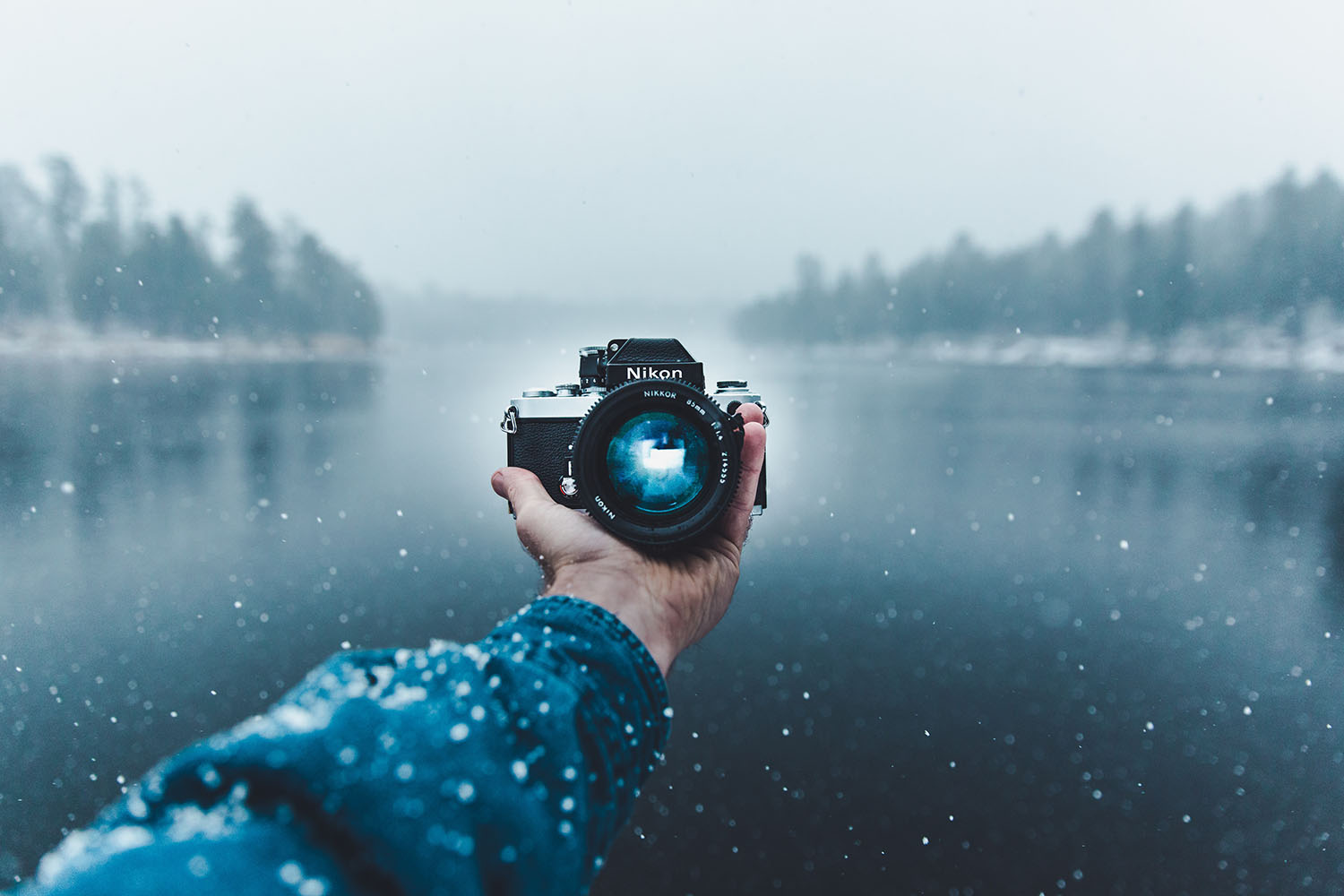 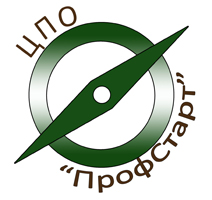 Муниципальное бюджетное учреждениедополнительного образования г. Мурманска
Центр профессиональной ориентации «ПрофCтарт»
Предлагает пройти обучение по дополнительной общеобразовательной программе социально-гумунитарной направлености:
Основы фотографии. Фотограф.
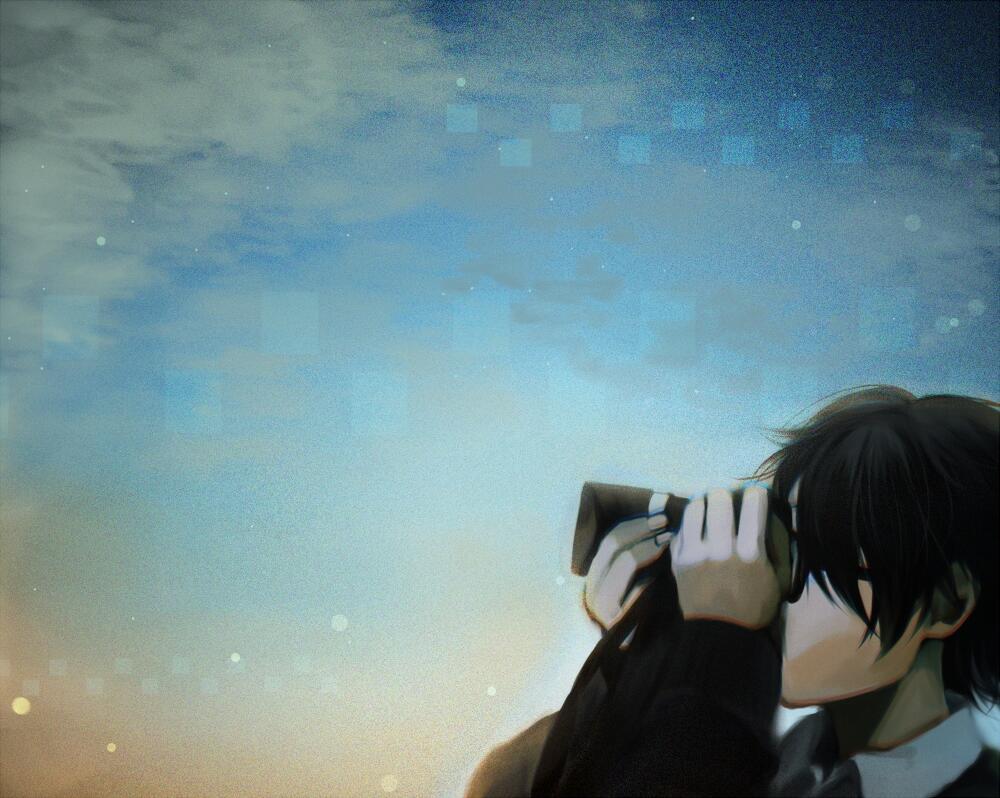 Дополнительная общеобразовательная 
общеразвивающая программа 
социально-гуманитарной направленности
«Основы фотографии.
Фотограф»

призвана помочь учащимся общеобразовательных школ расширить представления  о мире фотографии, приобщить обучающихся к фотографии во всех её аспектах, привить художественный вкус, а в последствии самоопределиться и самореализоваться во взрослой жизни. 
.
Возраст учащихся: 13-17 лет
Срок реализации программы: 1 год
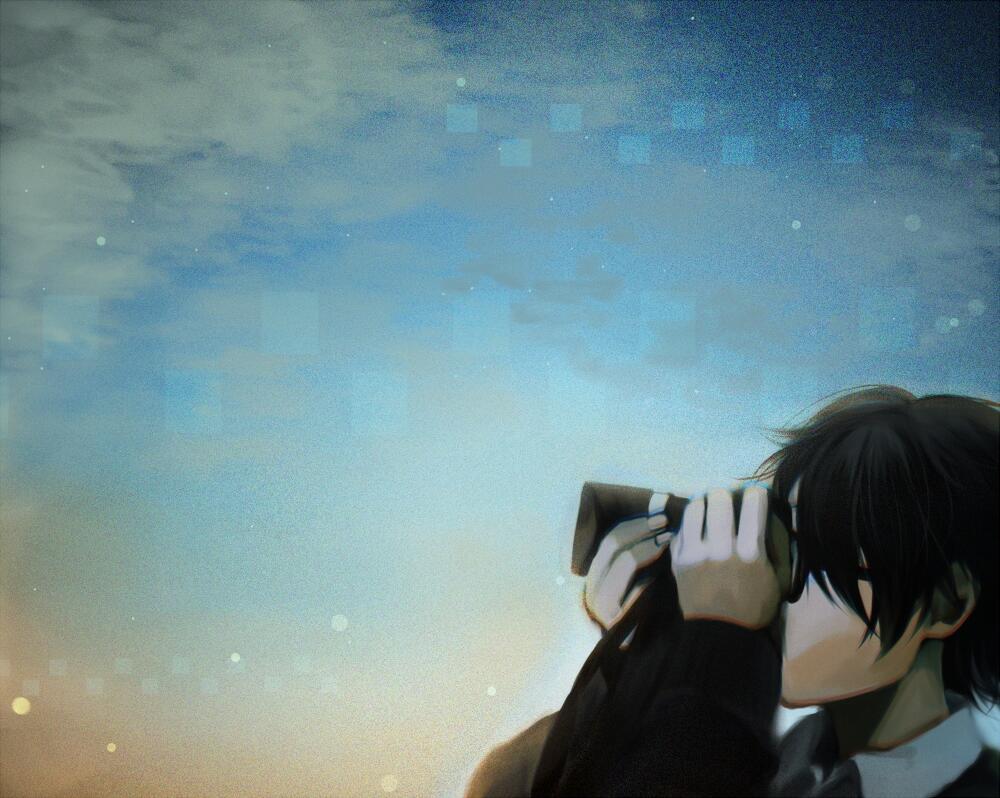 Цель программы:
Цель программы:
развитие творческих и познавательных способностей; 
расширение кругозора и формирования художественного и эстетического вкуса; 
 совершенствования мастерства фотосъемки путем использования современных технологий и оборудования; 
профессиональное самоопределения;
формирование творческого и коммерческого портфолио.
формирование у обучающихся знаний о мире профессий и создание условий для успешной профориентации младших подростков в будущем.
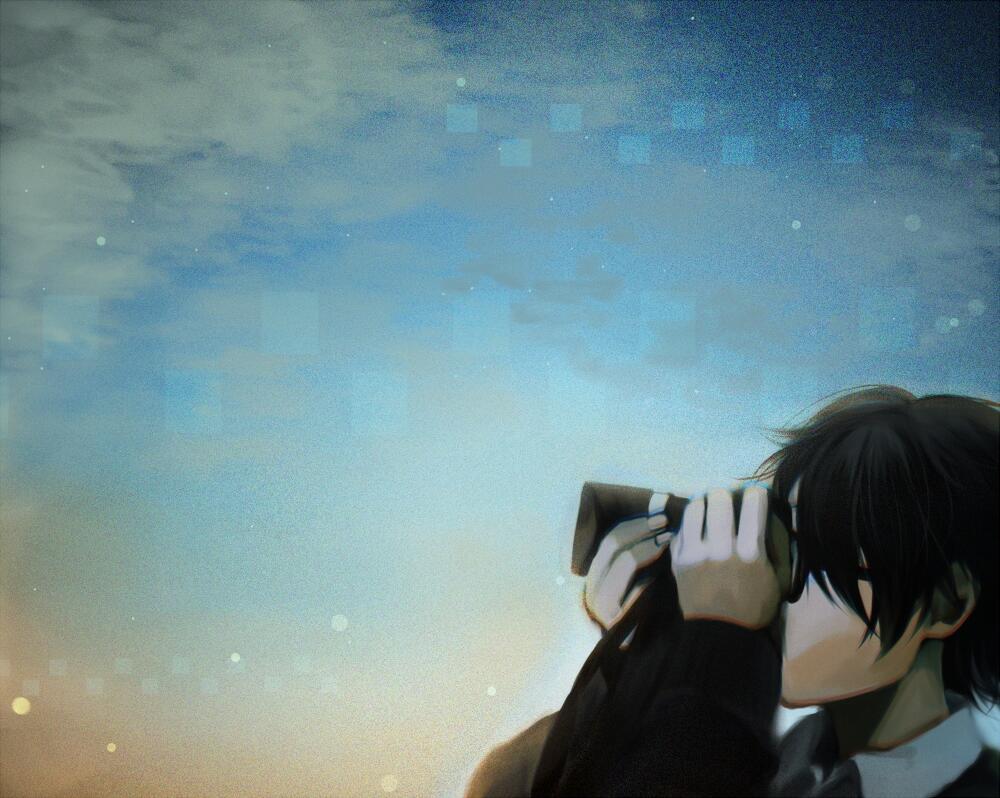 Задачи программы:
-обучение теоретическим основам в области фотографического искусства;
-обучение работе с цифровой фототехникой;
-обучение основам композиции в фотографии;
знакомства с различными жанрами фотографии;
-обучение самостоятельной организации фотопроектов;
-обучение работе с графическими редакторами;
-обучение технологии подготовки фотографий к печати;
-знакомство с коммерческой фотографией, как со способом заработка.
-знакомство с правовыми аспектами работы фотографа.
-формирование навыков самостоятельной творческой работы;
-развитие чувственно-эмоционального отношения к объектам фотосъёмки
-воспитание у детей положительных личностных и коммуникативных качеств;
-воспитание настойчивости, целеустремлённости и ответственности за достижение высоких творческих результатов.
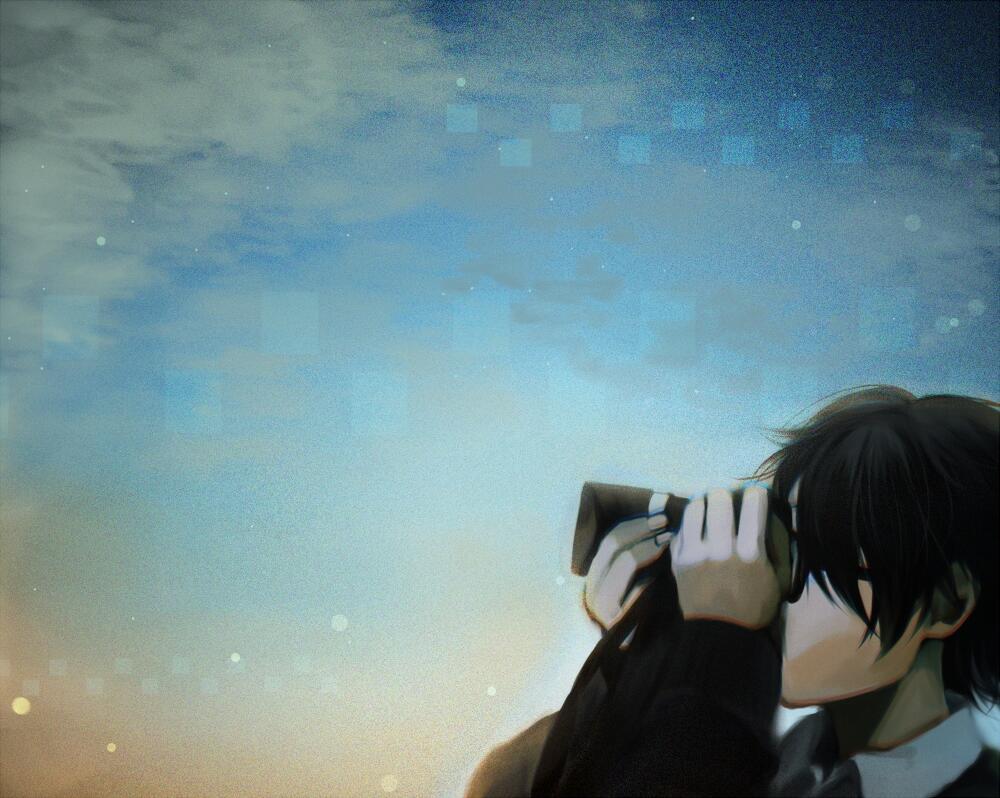 доступность, познавательность и наглядность
Поддержка творчества и инициативности обучающихся
Принципы:
сочетание теоретических и практических форм деятельности
усиление прикладной направленности обучения
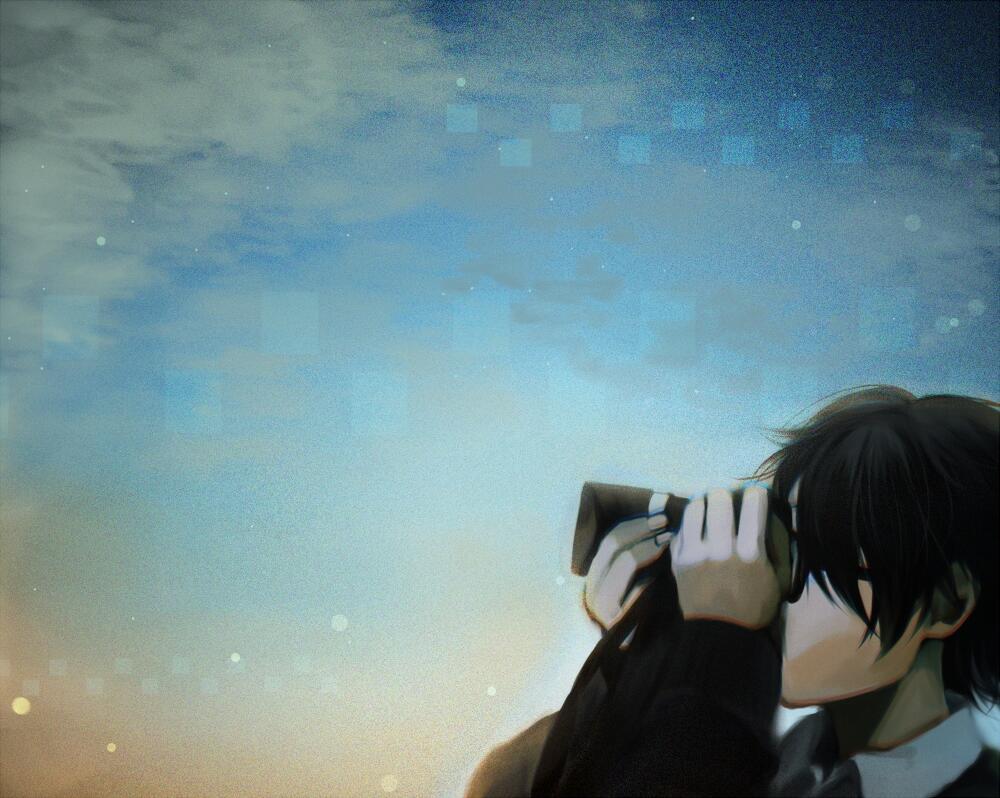 Формы занятий:
Практическая деятельность:
(фотосъемка различных жанров и в различных условиях)
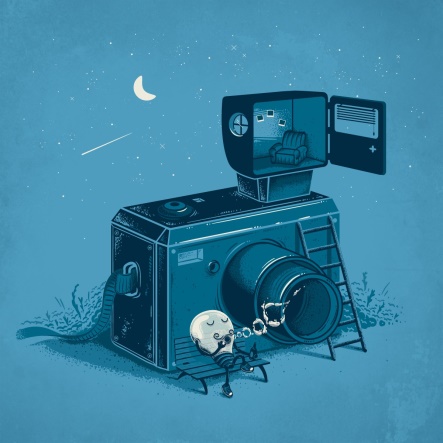 творческая деятельность (художественное творчество, организация фото-проектов)
совместно-распределенная учебная деятельность (парная и групповая работа)
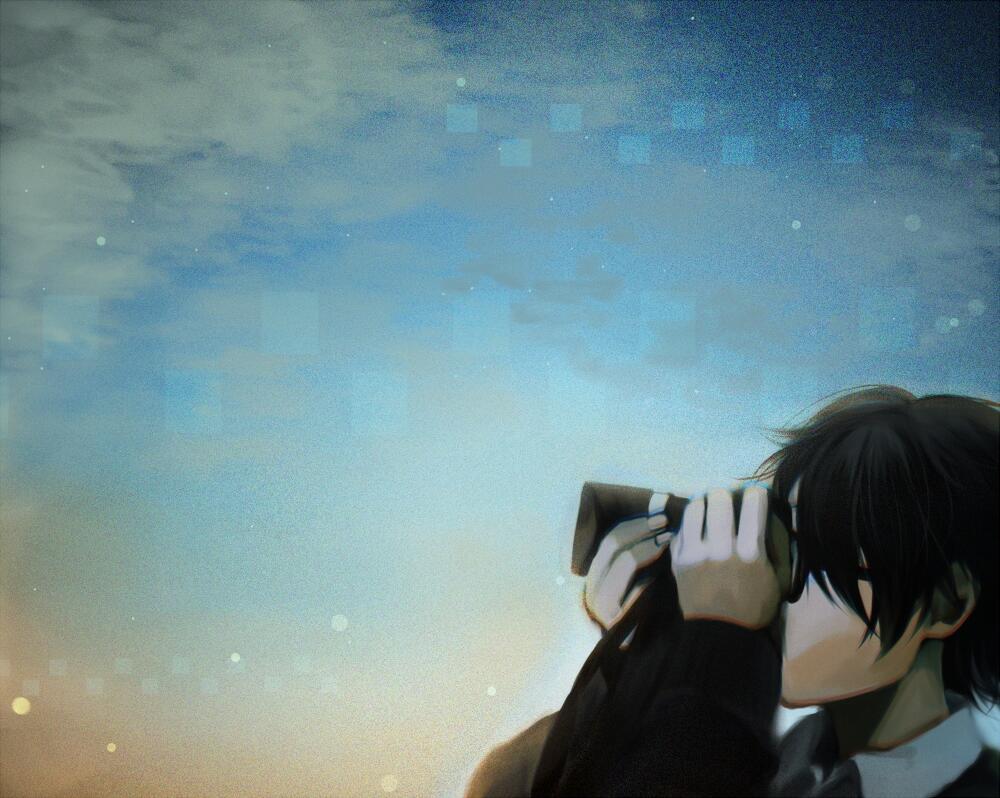 Планируемые результаты:
Будут знать:
теоретические основы в области фотографии;
жанры фотографии;
основы композиции; художественно-выразительные средства фотографии;
устройство и основные характеристики различных типов фотоаппаратуры;
Будут Уметь:
правильно обращаться с фотокамерами различных типов;
проводить съёмку в различных жанрах и условиях;
работать с графическим редактором Photoshop;
Самостоятельно разрабатывать и вести фотопроекты.
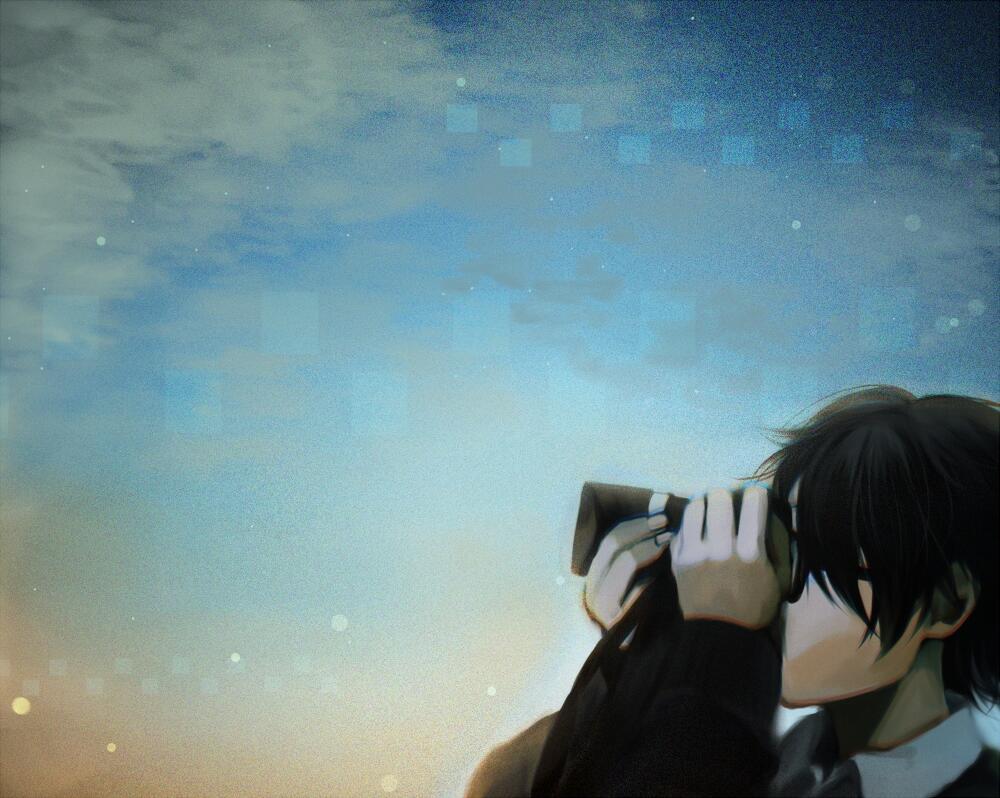 1.Сущность фотографии. Основные жанры.
Смысл, концепция и наполнение снимка. Ресурсы для вдохновения фотографа
3.Знакомство с техникой.
Виды техники для создания фото. Форматы фотографий Настройки фотокамеры. Основные режимы.
4.Основы композиции.
Формат, кадрирование и композиционный центр. Статика и динамика. Симметрия и асимметрия. Черно-белое фото. Контрасты в кадре. Цветное фото. Гармония цвета.
5.Свет в фотографии
Свет, как элемент композиции. Естественное освещение и работа с ним. Искусственное освещение и работа с ним. Студийное освещение и работа с ним.
Темы программы :
6. Основы обработки фотографии
Программное обеспечение фотографа. Перенос и хранение файлов. Конвертирование. Основные инструменты программы Photoshop.
Коммерческая фотография.
Варианты монетизации фотоискусства. Правовые основы для фотографаж. Психология работы с клиентом.
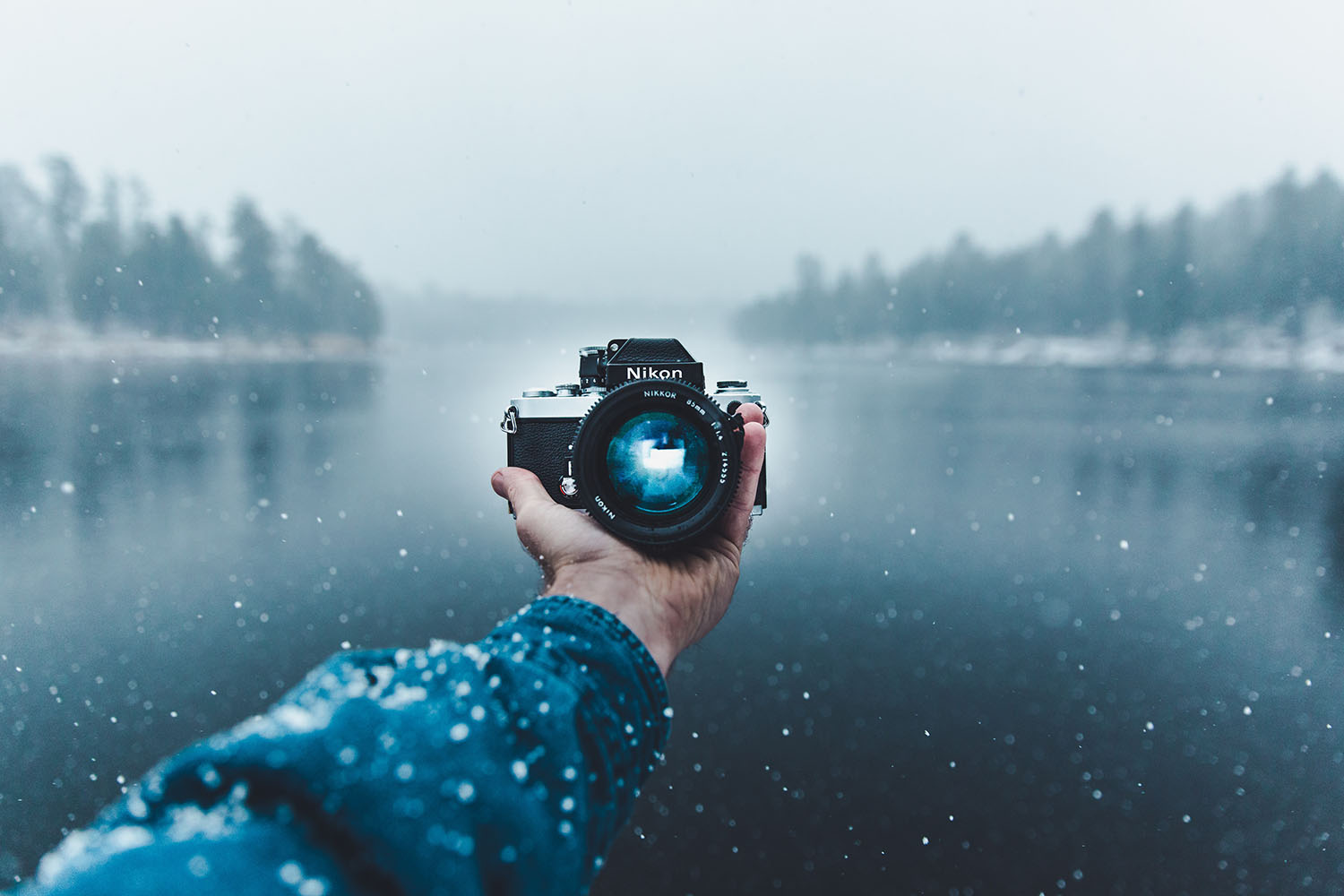 Дополнительная общеобразовательная общеразвивающая программа социально-гуманитарной направленности
«Основы фотографии. Фотограф» - это шаг на пути
профессионального самоопределения ребёнка.
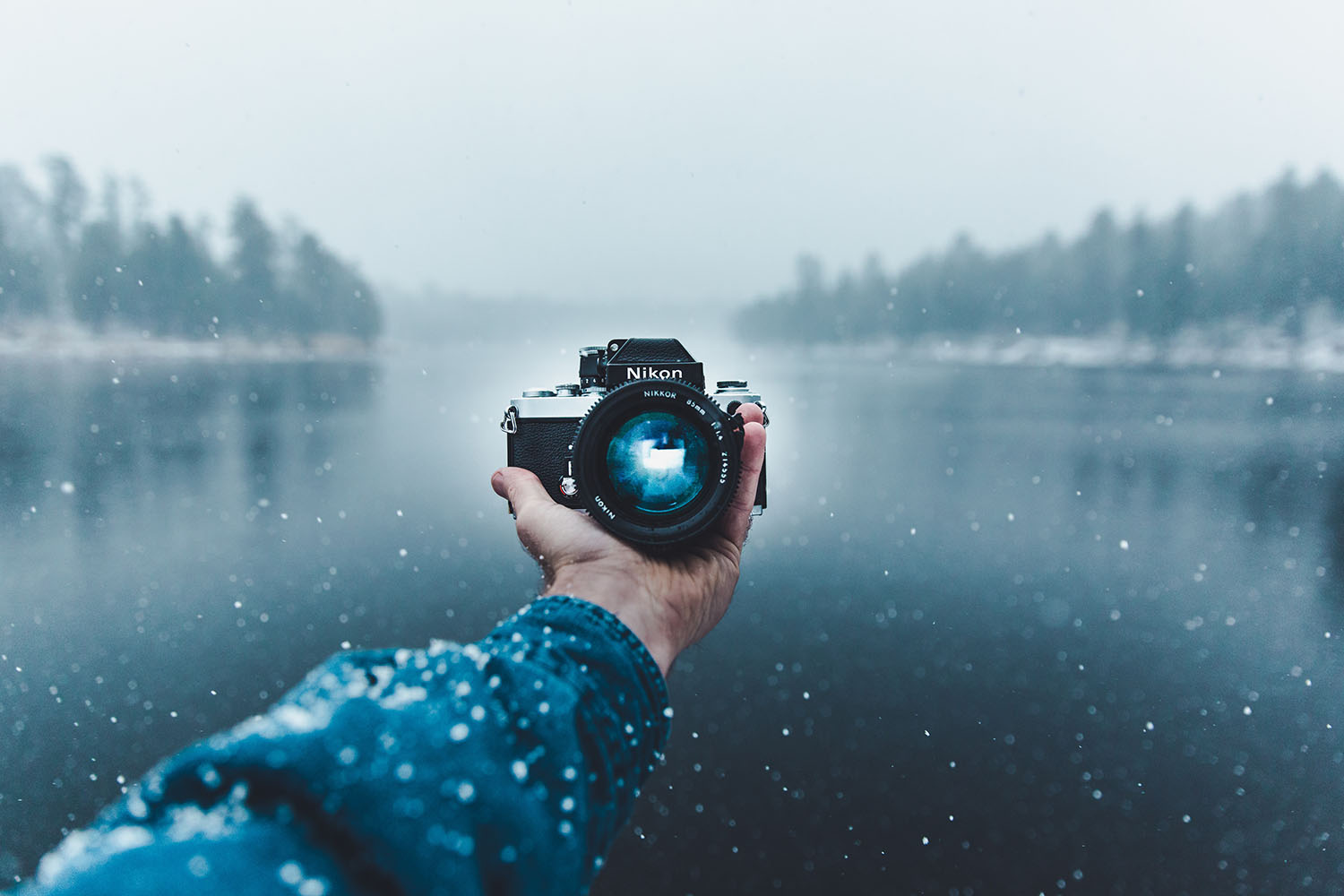 Занятия проходят на базе ЦПО «ПрофСтарт»
Обучение бесплатное

за дополнительной информацией:
89991100753 (Алиса Алексеевна,
Педагог дополнительного образования. 
ЦПО «ПрофСтарт»)
8(8152) 22-17-93. (Центр профессиональной 
ориентации "ПрофСтарт«)
Наш сайт:  upkmuk.nubex.ru 
Мы Вконтакте: vk.com/profstart51
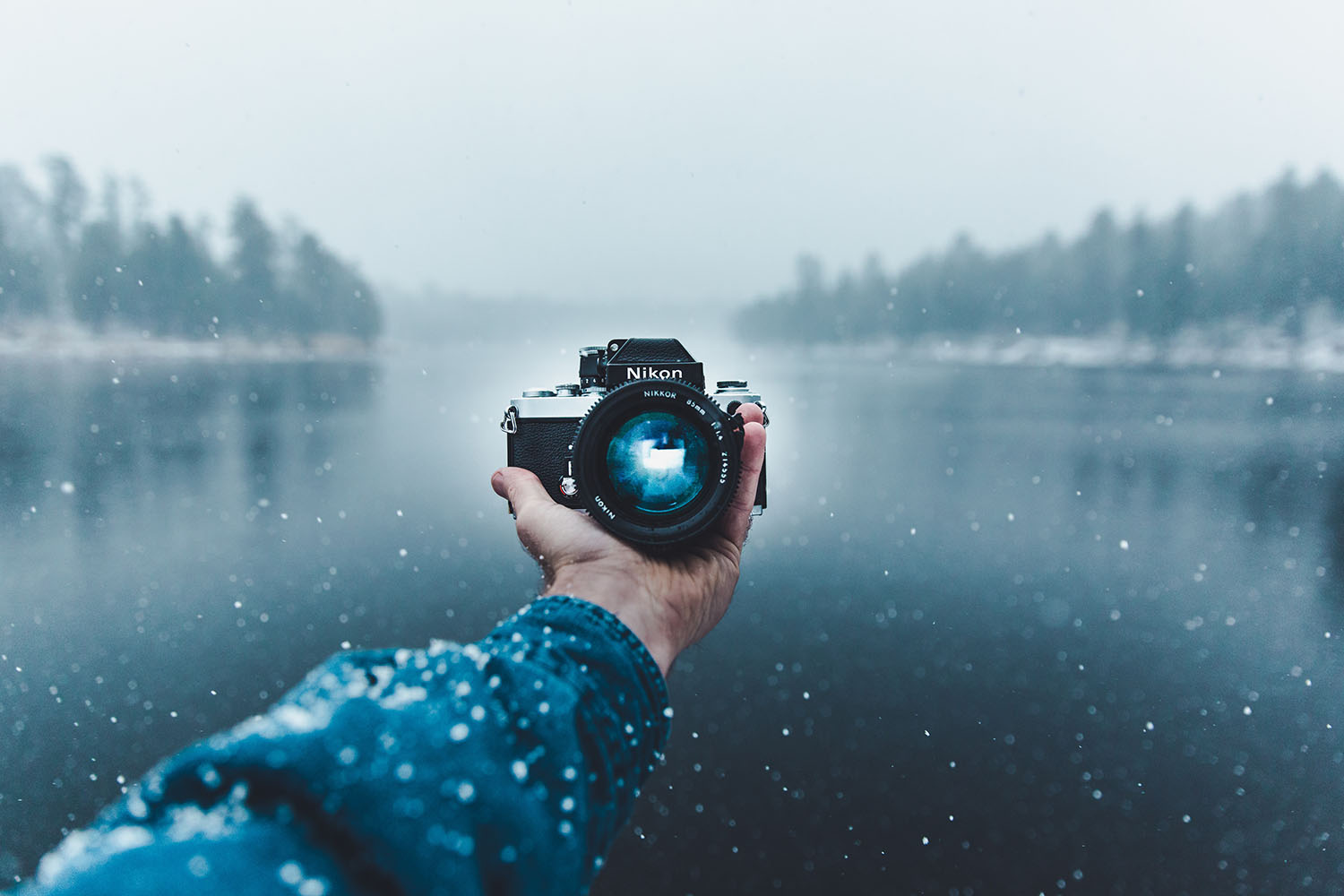 Благодарим 
за внимание!